Hands-on Python Tutorial
Martin Styner
What is Python?
Python is Interpreted − Python is processed at runtime by the interpreter. You do not need to compile your program before executing it. 
Python is Interactive − You can actually sit at a Python prompt and interact with the interpreter directly to write your programs.
Python is a Beginner's Language − Python is a great language for the beginner-level programmer.
Python is Object-Oriented − Python supports Object-Oriented style or technique of programming that encapsulates code within objects.
Python vs Shell scripting
Python is better at complex tasks
Shell scripts are better at file handling

Caution: Differences to shell scripts
Python cares about “white space” (tabs, space)
Indents have meaning as they group the code 
There is no “endif” or ”end” that serves as a delimiter to group the code
Multi-line statements can be done with “\” (not needed for arrays)
Python setup
Via Anaconda package (download for your local computer), use python v3
Use one of the Python installations in /NIRAL/tools/Python
/NIRAL/tools/Python/Python-3.8.0 should work on janus or most servers
These are for general python stuff, not deep learning
Edit your .auxcshrc to 
setenv PATH ${PATH}:/tools/Python/Python-3.8.0/bin
Running Python scripts
As notebooks in jupyter (more later), in interactive fashion, great for developing scripts and plots etc
Running: python3 <myscript>.py
Adding the python3 binary as the first line of the script:
#!/NIRAL/tools/Python/Python-3.8.0 
Now you can run it as a simple executable
Editing Python scripts
Use your favorite editor, emacs or gedit or vim 
They all have python specific modes that help with editing
You can keep using your favorite editor
Best: use Sublime “subl mypython.py” as it has the best python specific mode
Or do it in Jupyter (next)
Starting “jupyter notebook”
Locally: simply type ”jupyter notebook” in terminal -> starts up into your local browser (best first go to the folder where your Docs are)
Over ssh tunneling (a bit more complicated):
Log into janus: ssh onyen@janus.ia.unc.edu
”cd” to your folder with the python scripts: 
cd /NIRAL/tools/Python/Examples/MergingCSV/
Start jupyter and make it ready for ssh: jupyter notebook --no-browser --port 8888
This will yield the connection information for your browser, e.g. http://localhost:8888/?token=585695ca6164f82fb56d0a9feb57d7694298d94917df4a25
In another shell, create an ssh tunnel: ssh -NL 8888:localhost:8888 onyen@janus.ia.unc.edu
Start jupyter window in your local browser using the localhost link
Merging CSV’s in python with pandas
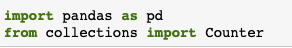 Open “CombineCSVs.ipynb” 
.ipynb is a python notebook. You need to convert it to a script if you want to run it outside jupyter
 You can see the output of the last run when loading
A notebook is composed of cells that can be run independently
Run Cells => run the currently selected cells
<Shift> <Return> runs the current cell
First cell => import the packages you need
import <package>
import <package> as <nickname>
from <package> import <part-of-the-package>
Pandas Package
Documentation on pandas.pydata.org
Uses dataframes to store data, lots of operations can be applied to those dataframes
Reading CSV: read_csv(filepath)
Setting the index/ID column via set_index
Assumption: header – rows with column keys
To combine CSV, there has to be a column that identifies the row-entry such as subject ID
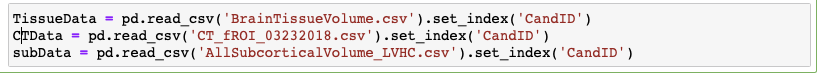 First look at the data
Just type the name of the variable
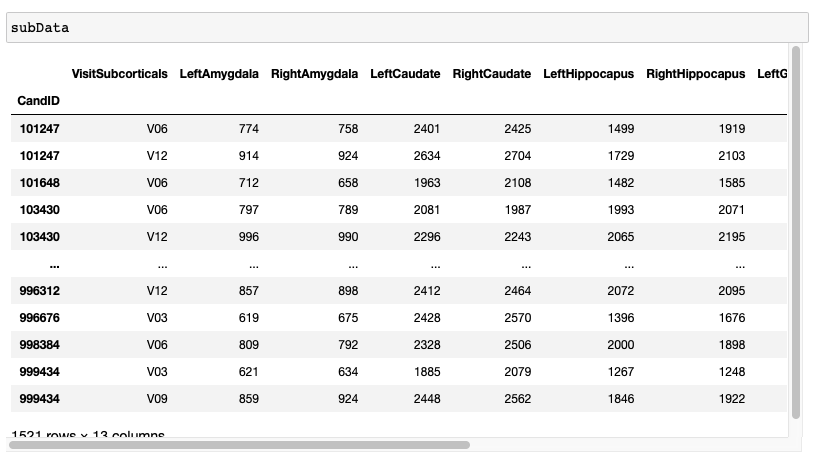 Key Index
Selecting Data / Counting Data
Use “[ ]” to select parts of the data
data[‘key’]  => only the key column
Data[row criterior] => only the rows satisfying this criterion
Use count() to count non-zero element
subDataV06.count()
Use Counter function to count rows
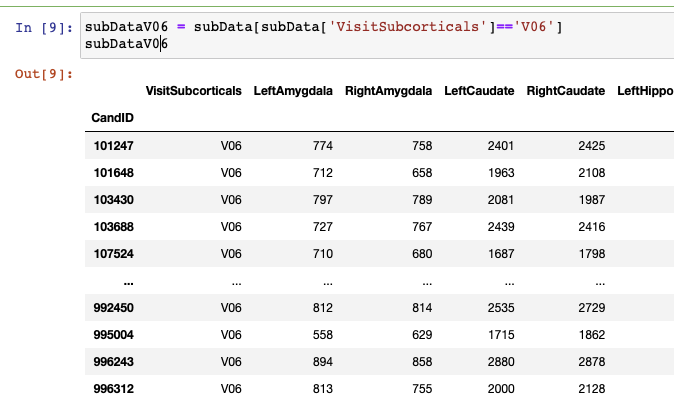 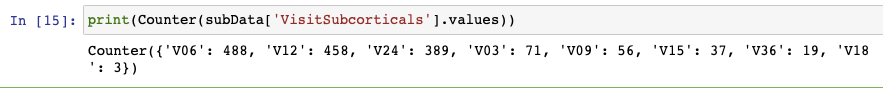 Merging Dataframes
Use “merge”
Can merge two dataframes at a time
Several important parameters
validate => check whether data/key is unique with ‘one_to_one’
left_index = True, right_index=True => both dataframes should have the keys and they should both be used in the merging
how => merge style
‘inner’ = needs key to be present in both dataframes (this is what you usually want)
‘outer’ = needs key to be present at least in one (but not necessary in both) dataframes
sort => also sort the rows using the key column
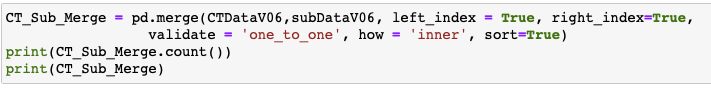 Selecting Multiple Columns from Dataframes
How can I remove many columns at once?
Use the loc function and a column selector
Use “~” as a “NOT” operator to remove certain columns
columns.isin() select multiple columns
“:” is whole row (or column)
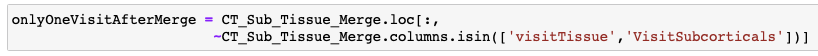 Saving to CSV
Use “to_csv” dataframe function
Exporting python notebook to script
File -> Download as -> Python
Best clean it up after the export =>   CombineCSVs_edit.py
Run it 
python3  CombineCSVs_edit.py